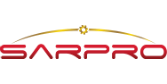 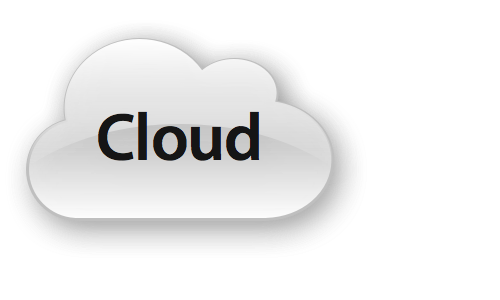 SOFTWARE DE GESTION INDUSTRIAL Y COMERCIAL
COMO FUNCIONA UN PROCESO DE PRODUCCION TRADICIONAL:
OPERARIO DE CADA MAQUINA
HACE SUS INFORMES (MINUTAS) EN HOJAS DE PAPEL.
REGISTRA LA INFORMACION EN TIEMPOS POSTERIORES.
SE UTILIZA PAPELERIA, ARCHIVOS FISICOS Y FOTOCOPIAS.
ES NECESARIO CONTAR CON PERSONAL PARA ENTREGA Y RECOGIDA DE DOCUMENTOS PARA DESPUES TRANSCRIBIR.
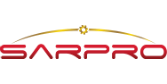 COMO FUNCIONA UN PROCESO DE PRODUCCION TRADICIONAL
ENCARGADO DE RECOGER LA INFORMACION
- ES NECESARIO CONTAR CON PERSONAL PARA ENTREGA Y RECOGIDA DE DOCUMENTOS DE CADA MAQUINA PARA LUEGO TRANSCRIBIR.
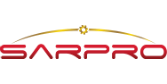 COMO FUNCIONA UN PROCESO DE PRODUCCION TRADICIONAL
ENCARGADO DE TRANSCRIBIR
SE NECESITA UNA PERSONA PARA INTERPRETAR Y TRANSCRIBIR  LA INFORMACION DE CADA UNA DE LAS MINUTAS.
SE CALCULAN TIEMPOS Y REQUERIMIENTOS DE CADA DEPENDECIA.
LUEGO SE ENTREGAN INFORMES A DESTIEMPOS
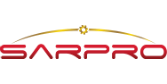 COMO FUNCIONA UN PROCESO DE PRODUCCION TRADICIONAL
JEFE DE PRODUCCION
RECIBE EL INFORME A DESTIEMPO.
DEBE ANALIZAR Y TRANSCRIBIR INFORMACION DE ACUERDO A SU NECESIDAD O ESTADISTICAS PLANTEADAS.
DEBE CREAR Y PRESENTAR BASES DE DATOS E INFOMES.
DEBE ALMACENAR TODOS LOS DOCUMENTOS DE PAPELERIA EN ARCHIVADORES FISICOS.
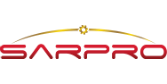 COMO FUNCIONARIA UN PROCESO DE PRODUCCION CON SARPRO
OPERARIO DE LA MAQUINA
INGRESA POR LA PLATAFORMA SARPRO PARA DIGITAR LA INFORMACION NECESARIA.
AUTOMATICAMENNTE QUEDA ALMACENADA EN LINEA EN LA NUBE
SE GENERA AUTOMATICAMENTE UNA BASE DE DATOS
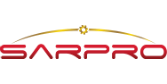 COMO FUNCIONARIA UN PROCESO DE PRODUCCION CON SARPRO
JEFE DE PRODUCCION Y COSTOS
PUEDEN VER AL INSTANTE COMO VA EL PROCESO.
TIENEN ACCESO A UNA BASE DE DATOS EN LINEA Y  ALMACENA EN LA NUBE.
PUEDEN GENERAR SUS INFORMES AL INSTANTE 
TIENEN ACCESO A LA NUBE PARA VISUALIZAR LA     INFORMACION.
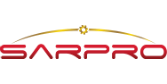 VENTAJAS Y VENEFICIOS
Se minimizan errores al cambiar formularios físicos por electrónicos.
Ahorro de recurso humano en el personal que reparte y recoge formularios, que interpreta y transcribe la información en un computador
Ahorro de tiempo teniendo la información al momento.
Inmediatez de los informes.
Ahorro en recursos de hardware como computadores, servidores, discos duros, archivos de papelería, etc.
Todo queda guardado en un servidor en la nube.
Seguridad ante robos, incendios, daños en equipos.
Acceso desde cualquier parte del mundo.
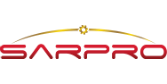